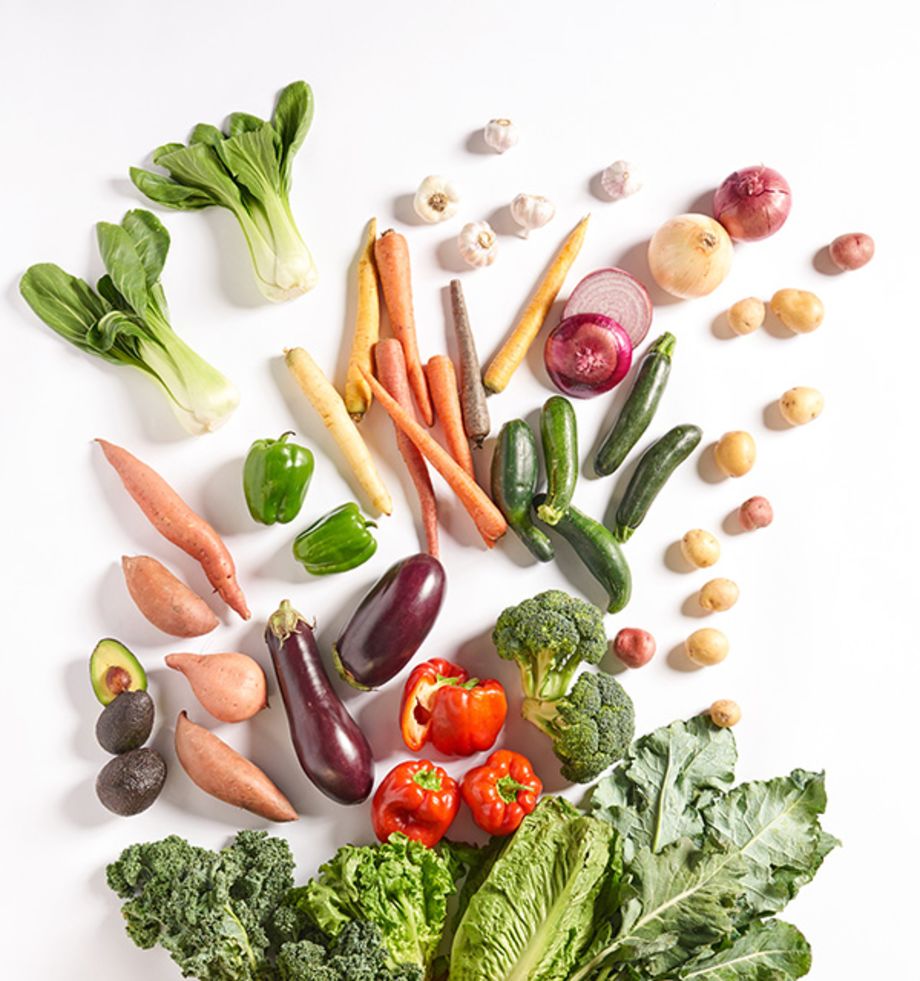 SmartLeaf Indoor Greenhouse System
Group 12
Alex Lam – CpE/EE
Dany Mazboudi – EE
Jonathan Gilbert – CpE
Megan Morris - EE
1
UCF - Fall 2019
Administrative Introduction
Jon
Megan
Dany
Alex
Power Supply
Control Circuits & Programming
Greenhouse Design
PCB Design
Sensors
Schematics
Software
IoT communication
PCB Design
GUI
Software Control
Microcontroller Communication
UCF - Fall 2019
2
Project Description
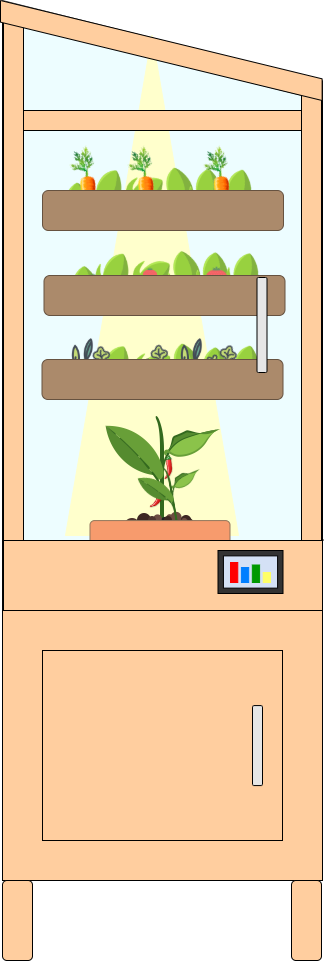 Project Goals
Unit will provide a nurturing & sustainable environment for plant growth
Environmental controls will be triggered by sensor data
Users can monitor greenhouse data remotely through web application
Project objective
Provide a fool-proof & fun gardening experience that can produce fresh fruit and vegetables, regardless of environment
UCF - Fall 2019
3
Project Motivation
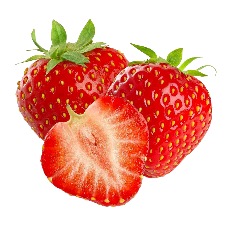 Address the rise of “food deserts” -  defined by the USDA as regions of the country without ready access to healthy and affordable food
23.5mil Americans live in food deserts 
2.1mil households do not own a vehicle and live more than 1 mile from the nearest grocery store
Low-income zip codes have 30% more convenience stores with limited selection of produce, as compared to middle-class zip codes
Residents of low-income zip codes pay up to 37% more at these small neighborhood stores for produce as compared to their middle-class peers
Direct access to healthy food can positively impact food deserts
UCF - Fall 2019
4
Project Specifications & Requirements
Requirements
System must be equipped to provide water, humidity, air circulation, and ample lighting for photosynthesis

Set-up and maintenance is achievable in a home or office environment
UCF - Fall 2019
5
Environmental Requirements
UCF - Fall 2019
6
Project Block Diagram
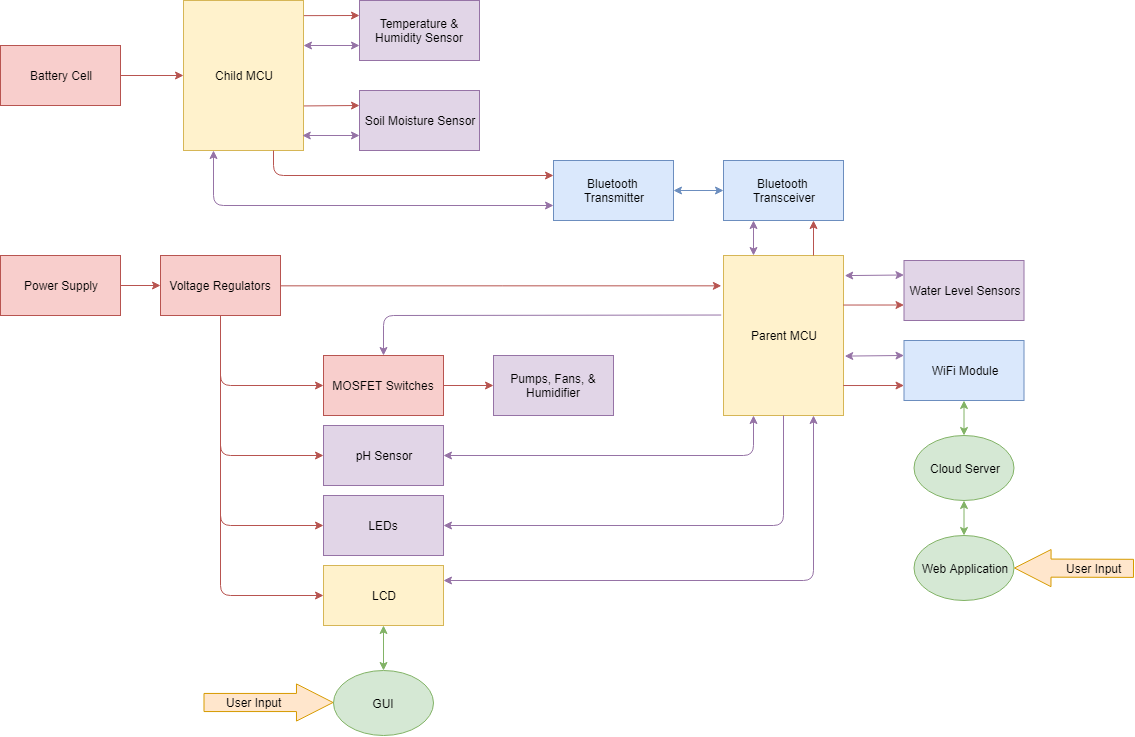 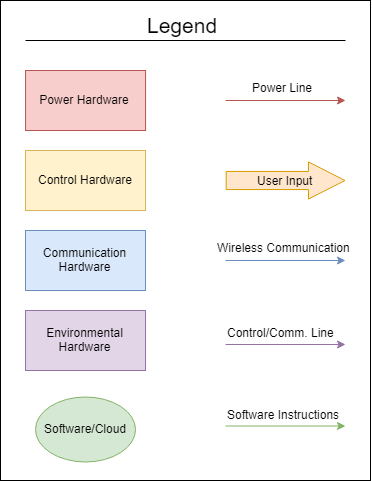 7
UCF - Fall 2019
Child UML Diagrams
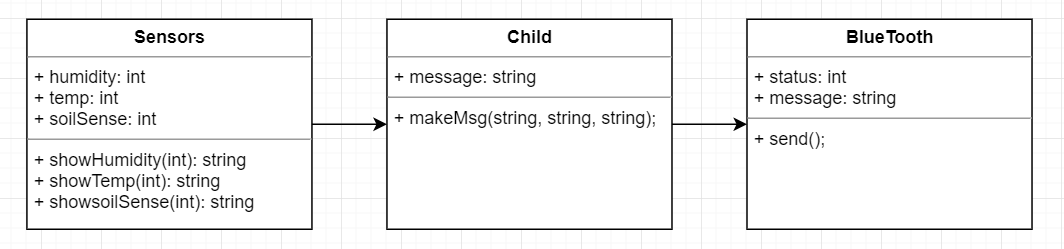 8
UCF - Fall 2019
Parent UML Diagrams
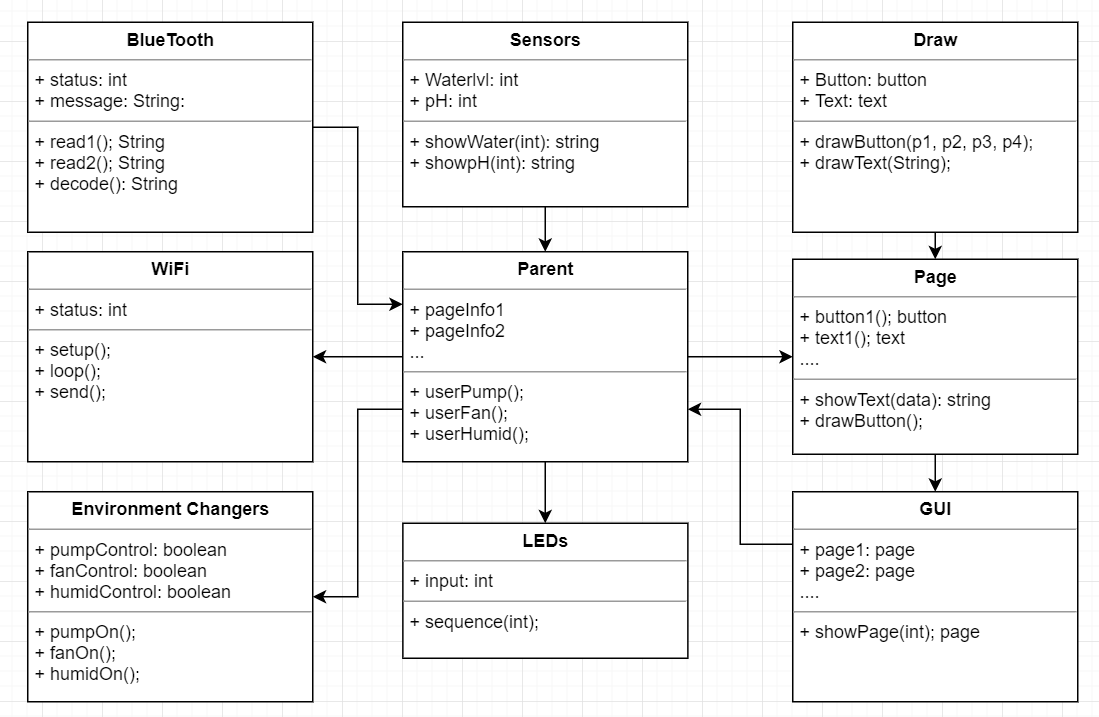 9
UCF - Fall 2019
Project Design
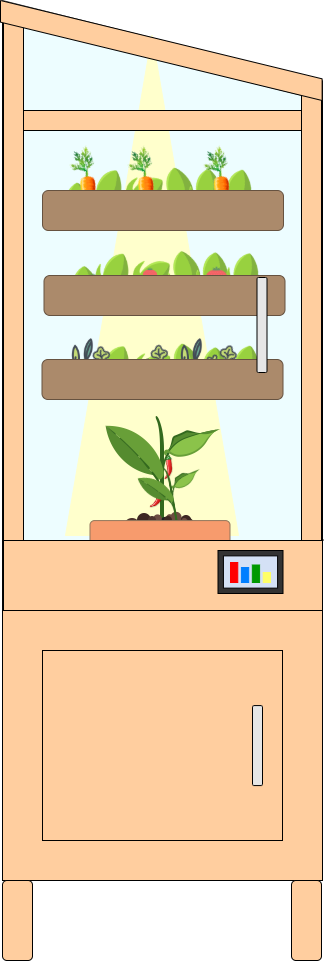 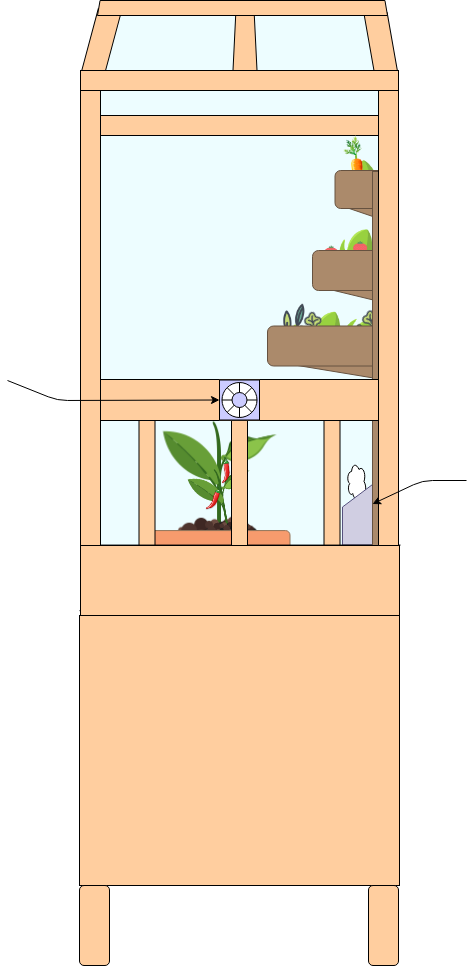 12V Fan
5V Humidifier Disk
10
UCF - Fall 2019
Project Design
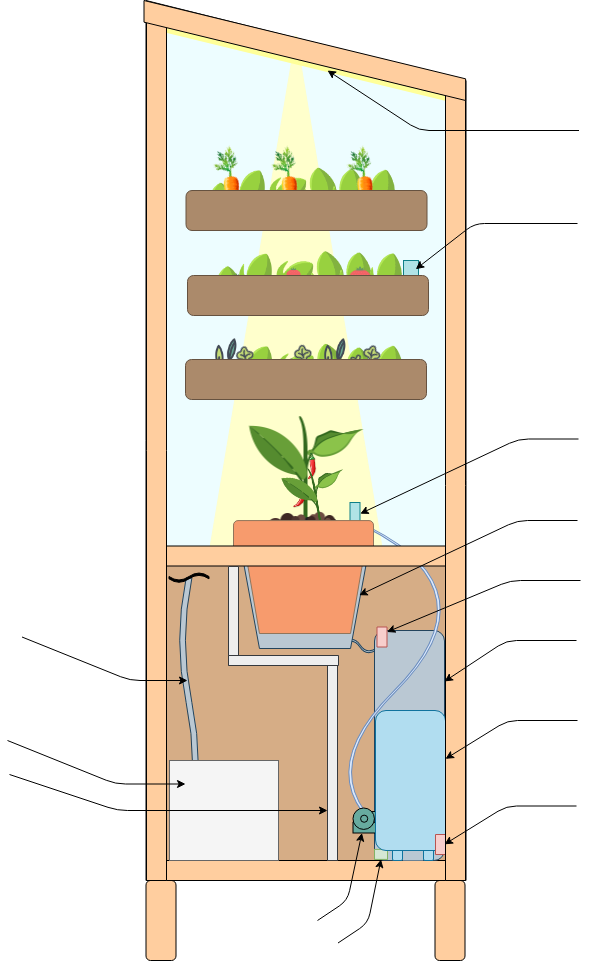 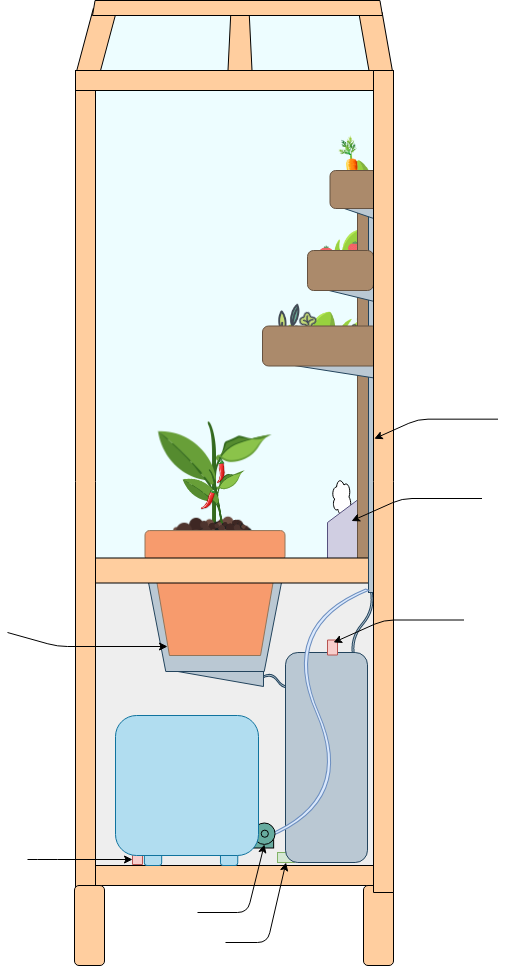 5V LEDs
Soil Moisture Sensor & child MCU
Drainage Line
Soil Moisture Sensor, LCD, & child MCU
5V Humidifier Disk
Drainage Collect
Water Level Sensor
Water Level Sensor
Drainage Collect
Power to LEDs & Humidifier
Drainage Tank
Clean Water Tank
PCB & Power Components
Water Barrier
Water Level Sensor
Water Level Sensor
Pump
Pump
pH Sensor
pH Sensor
11
UCF - Fall 2019
Power Supply
12
UCF - Fall 2019
Power Supply
13
UCF - Fall 2019
Switching Regulators
14
UCF - Fall 2019
Switching Regulators
15
UCF - Fall 2019
Control Circuits
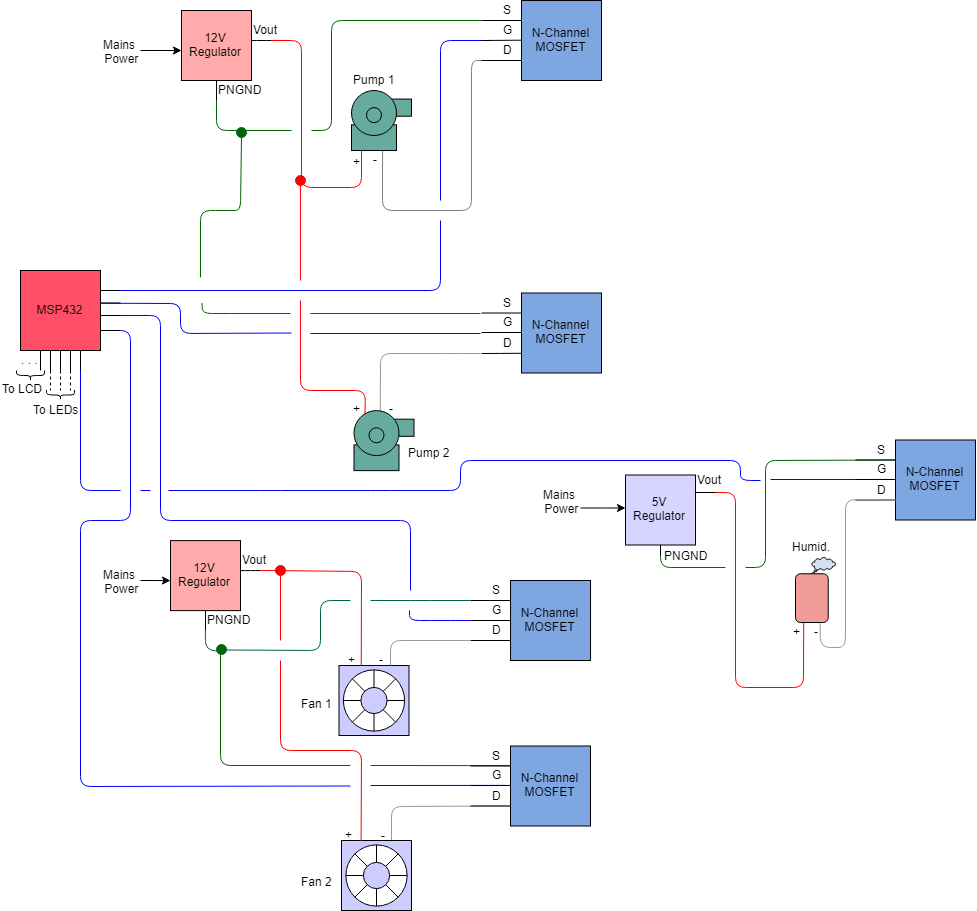 Switch: N-Channel Enhancement Type Logic Level MOSFET
MCU pulls gate high/low to switch device ON/OFF respectively

Basic ON/OFF Control & Motor speed with PWM
16
UCF - Fall 2019
Control Circuits
17
UCF - Fall 2019
Control Circuits
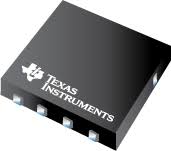 18
UCF - Fall 2019
Control Circuits
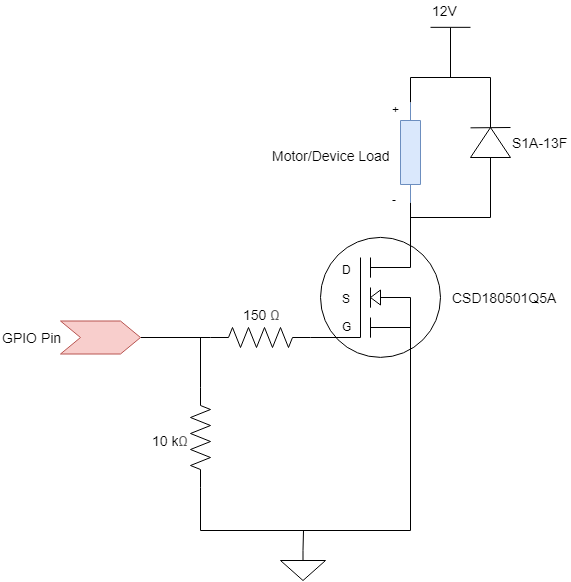 Fans & pumps are inductive loads that add a spike in voltage when switched (flyback)

Flyback diode added for protection
19
UCF - Fall 2019
Control Circuits
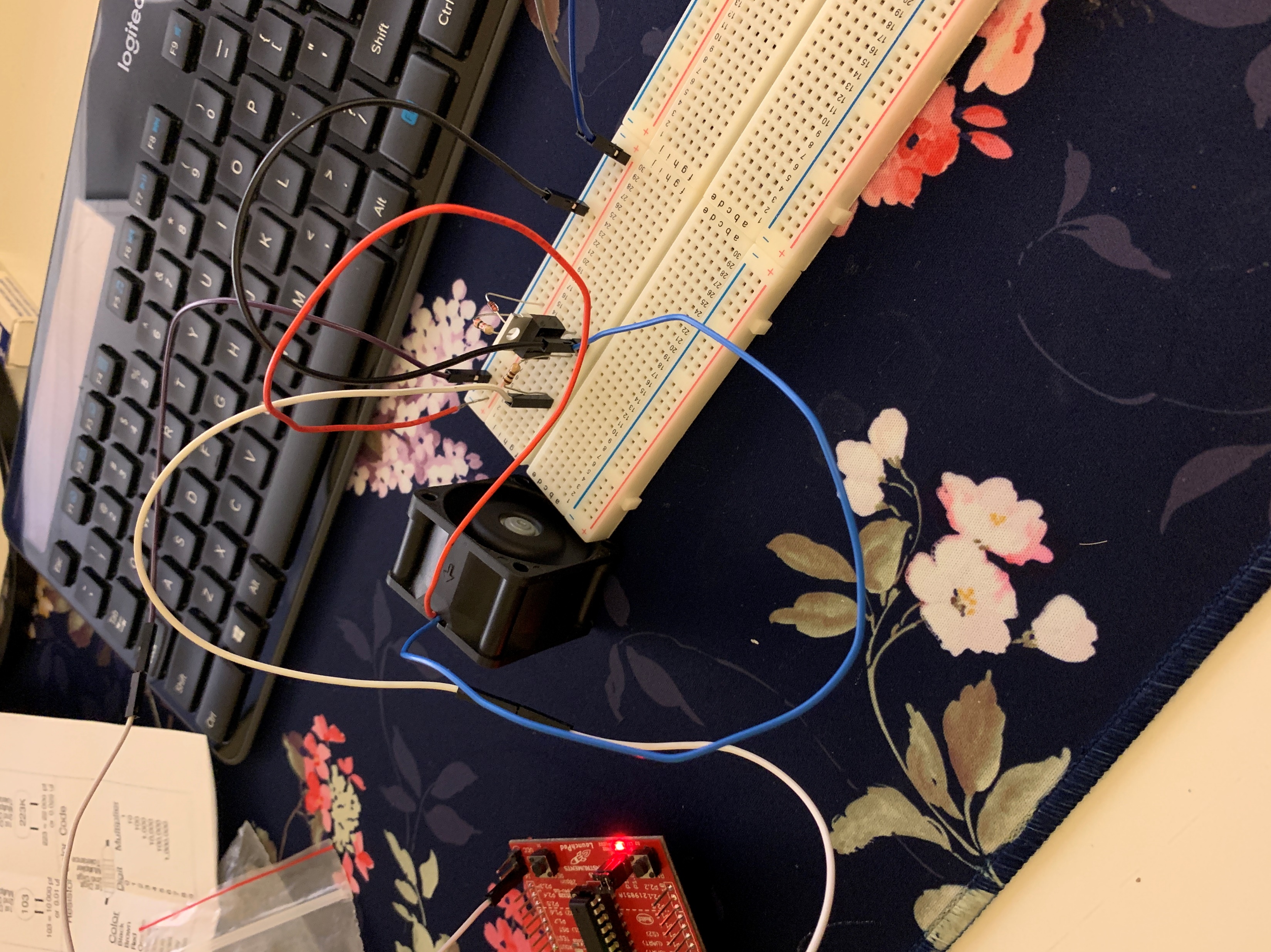 Motors & pumps are inductive loads that add a spike in voltage when switched (flyback)

Flyback diode added for protection
20
UCF - Fall 2019
Control Circuits
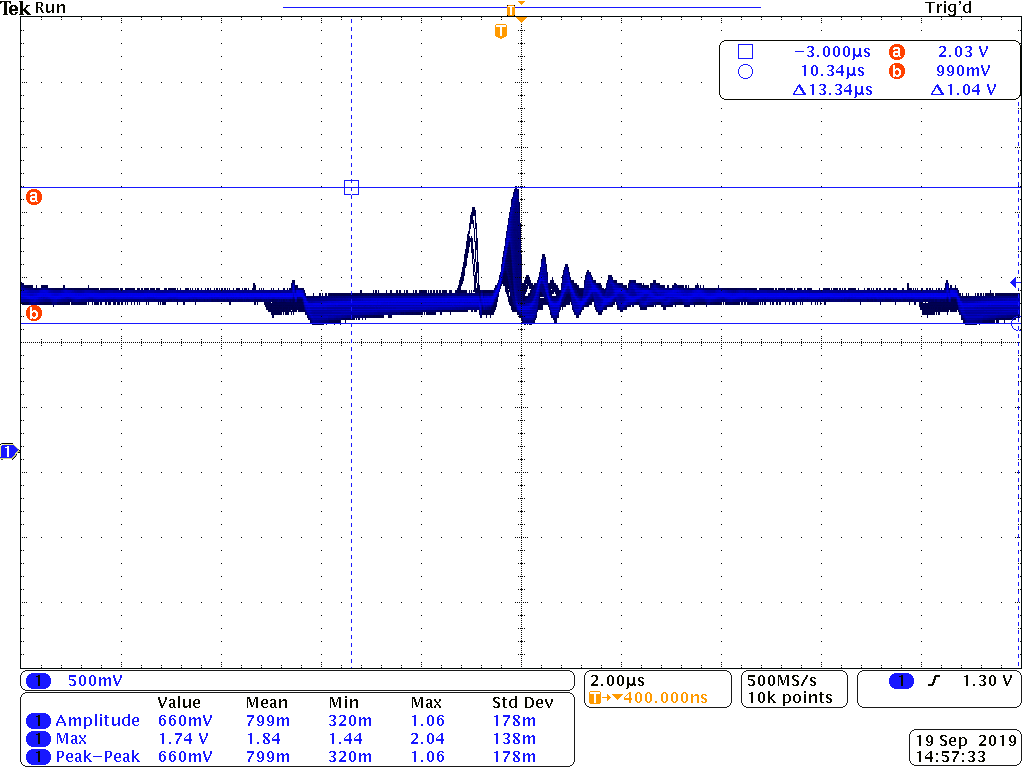 21
UCF - Fall 2019
Control Circuits
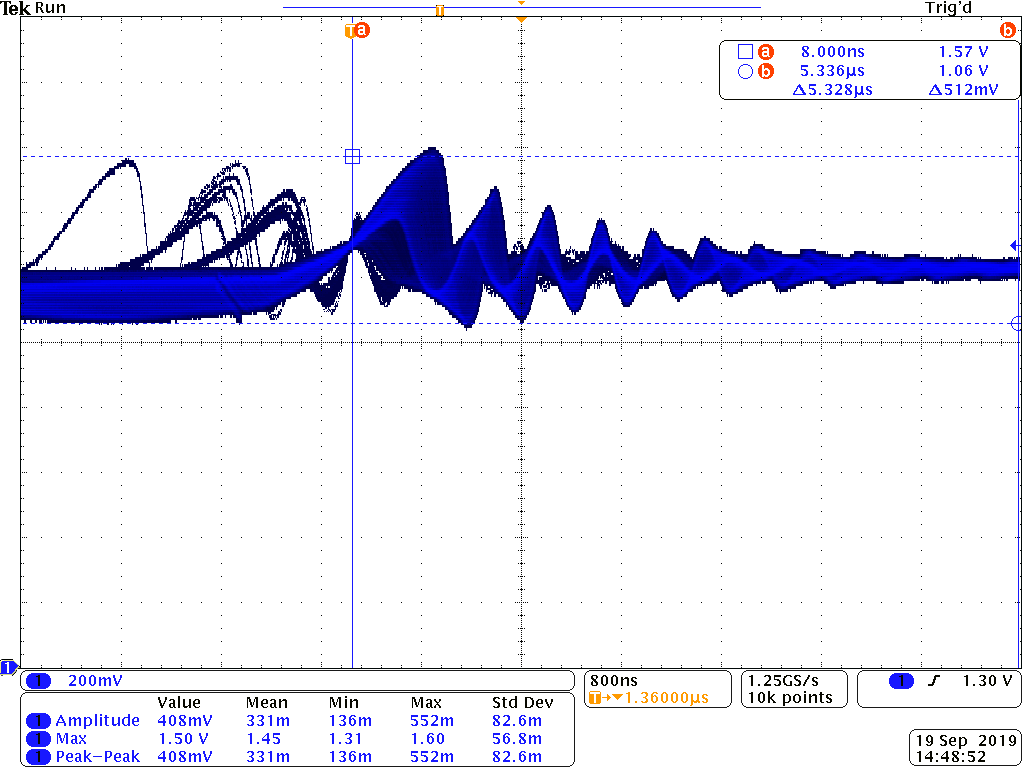 22
UCF - Fall 2019
Parent Microcontroller Prototype
Justification
More powerful processor
Easy to access libraries
Complexity and comfortability
Price
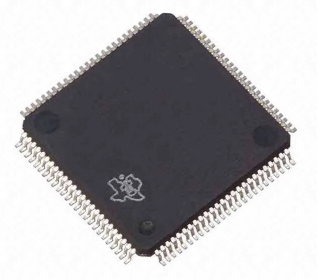 23
UCF - Fall 2019
Child Microcontroller Prototype
Reasons for Choosing this Microcontroller
Easy to access libraries
Ease to communicate to parent controller
Complexity and comfortability
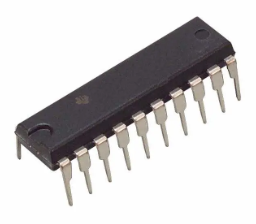 24
UCF - Fall 2019
LM393 Soil Moisture Sensor
Justification
Accuracy
Price
Easy to use and test
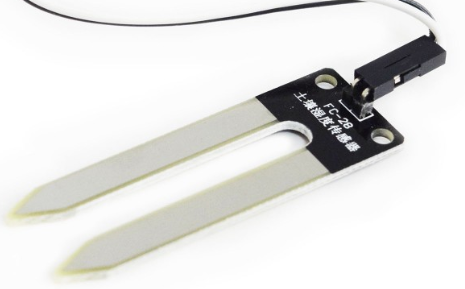 25
UCF - Fall 2019
DHT22 Temperature and Humidity Sensor
Justification
Accuracy
Full range of humidity readings (0-100%)
Price
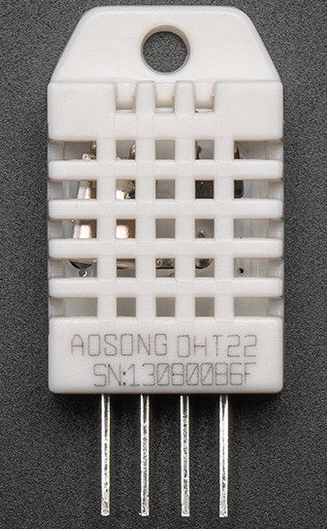 26
UCF - Fall 2019
High Sensitivity Water Sensor - RED
Justification
Notify the user when the water level is low/high
Accuracy
Price
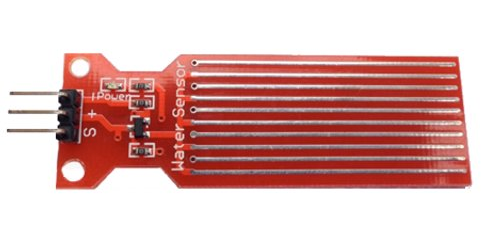 27
UCF - Fall 2019
Fan
Justification
Gives us the best airflow for our system 
Reasonable Price
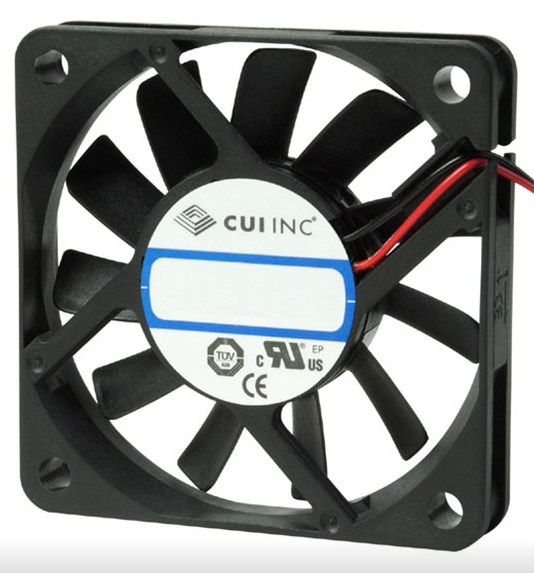 28
UCF - Fall 2019
Humidifier
Justification
Small size and low power consumption
Price
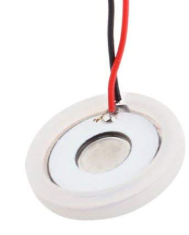 29
UCF - Fall 2019
Water Pump
Justification
Lowest demand for current	
Reasonable Price
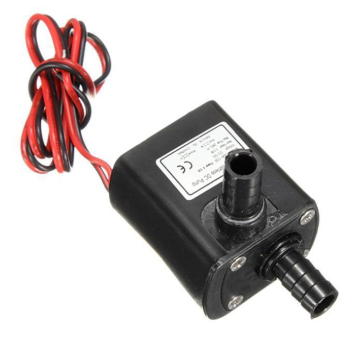 30
UCF - Fall 2019
LCD Touchscreens
Reasons for Choosing this Touchscreen
Small size and low power consumption
Library availabilities
Price
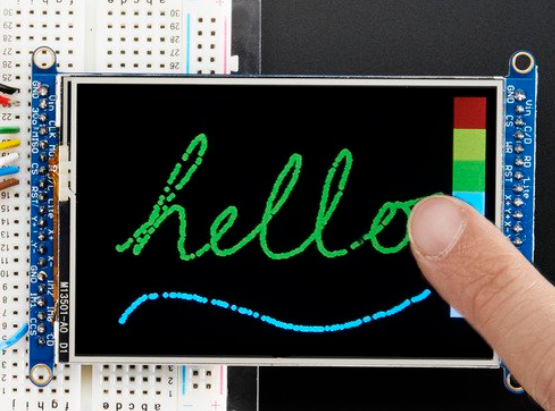 31
UCF - Fall 2019
LEDs
Justification
Easy to control each individual LED
Easily assessable examples
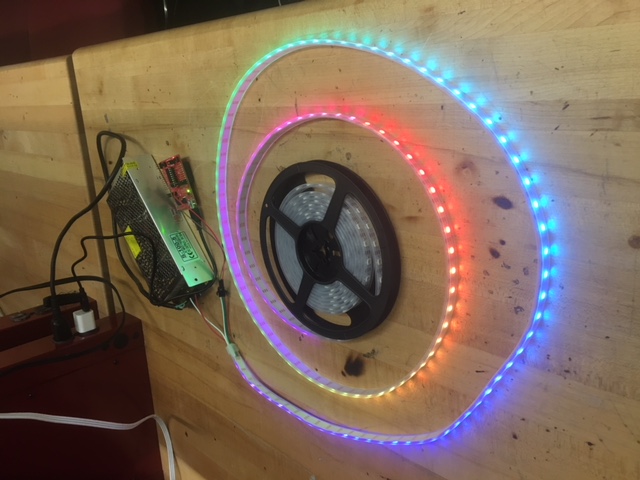 32
UCF - Fall 2019
Bluetooth Modules
Justification
Price
BLE 4.0
UART communication
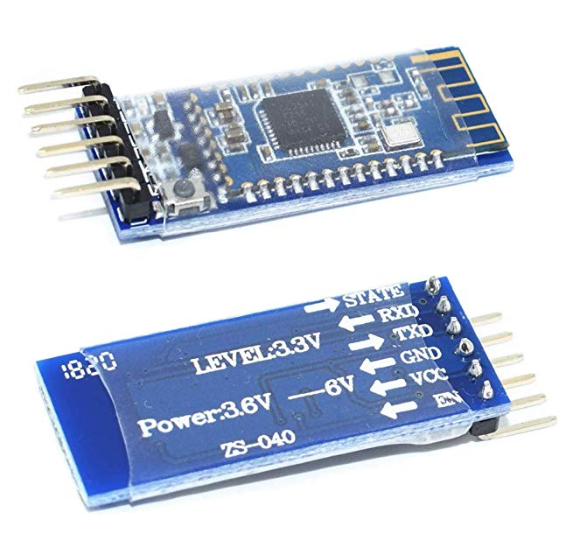 33
UCF - Fall 2019
WiFi Modules
Reasons for Choosing this module
Price
Compatibility
Support
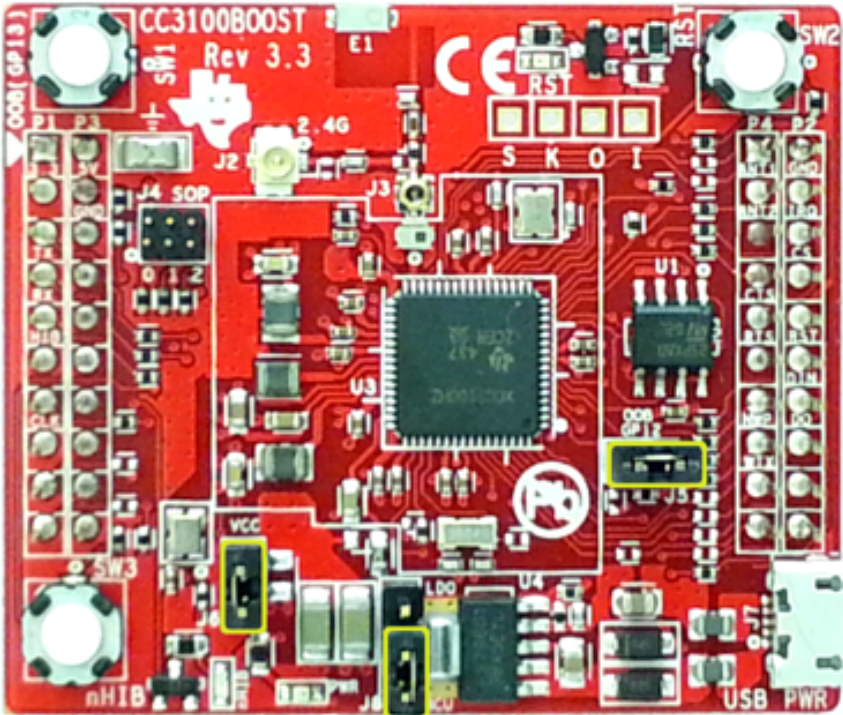 34
UCF - Fall 2019
Parent and Child PCB
Child PCB
Parent PCB
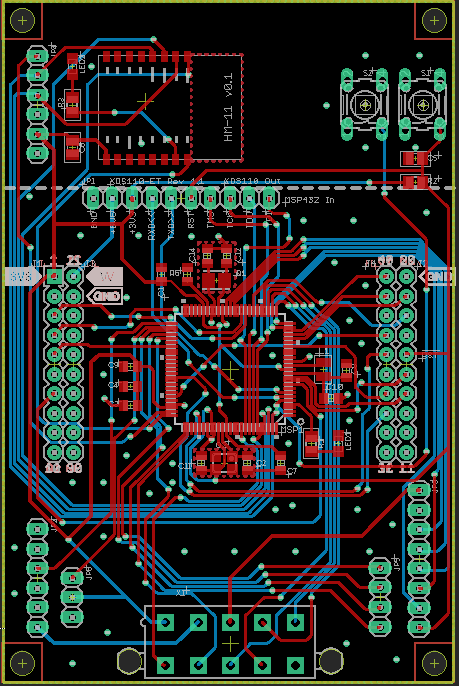 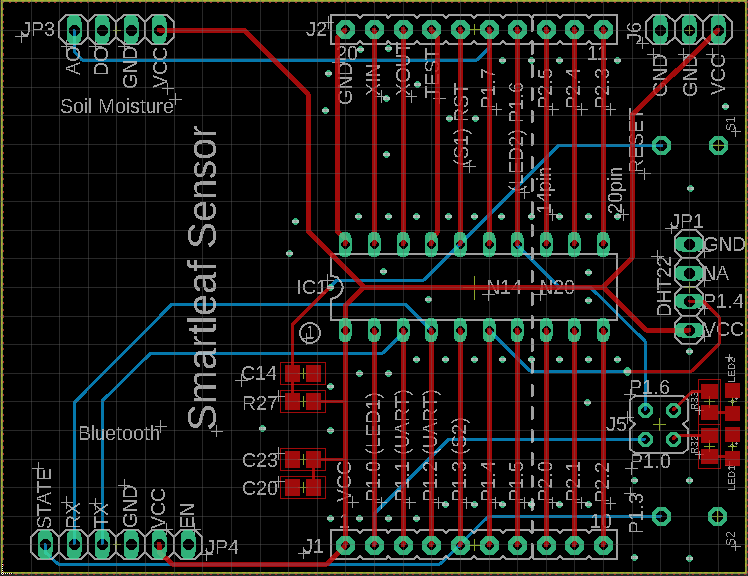 Version 1
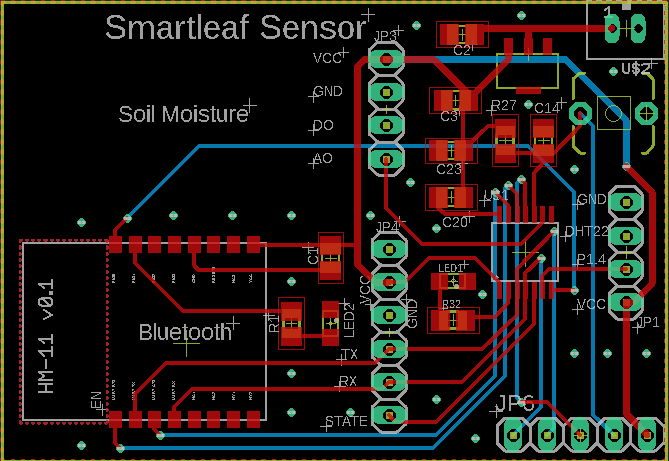 Version 2
35
UCF - Fall 2019
Power PCB
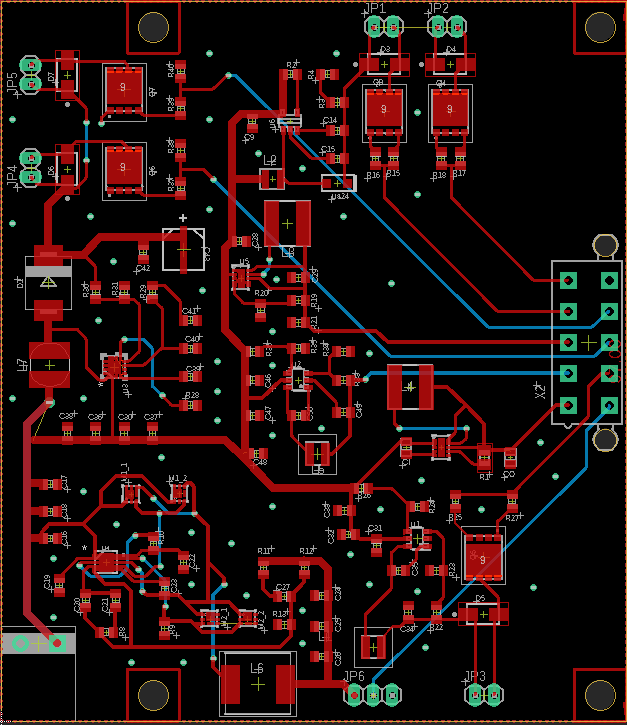 Designed in Eagle
Design files available on TI 
Ordered through PCBway
Fast shipping and cheap
$5 PCB with 2 layer <100mm board
Solder Power PCB and Main PCB together
36
UCF - Fall 2019
Communication
Sensor modules collect data from the plants and send the readings over Bluetooth to a parent edge device. 
Scalable
Wireless
Low power
MSP432 gathers sensor information and communicates through MQTT messages over WiFi
JSON message packets
PubNub
Secure
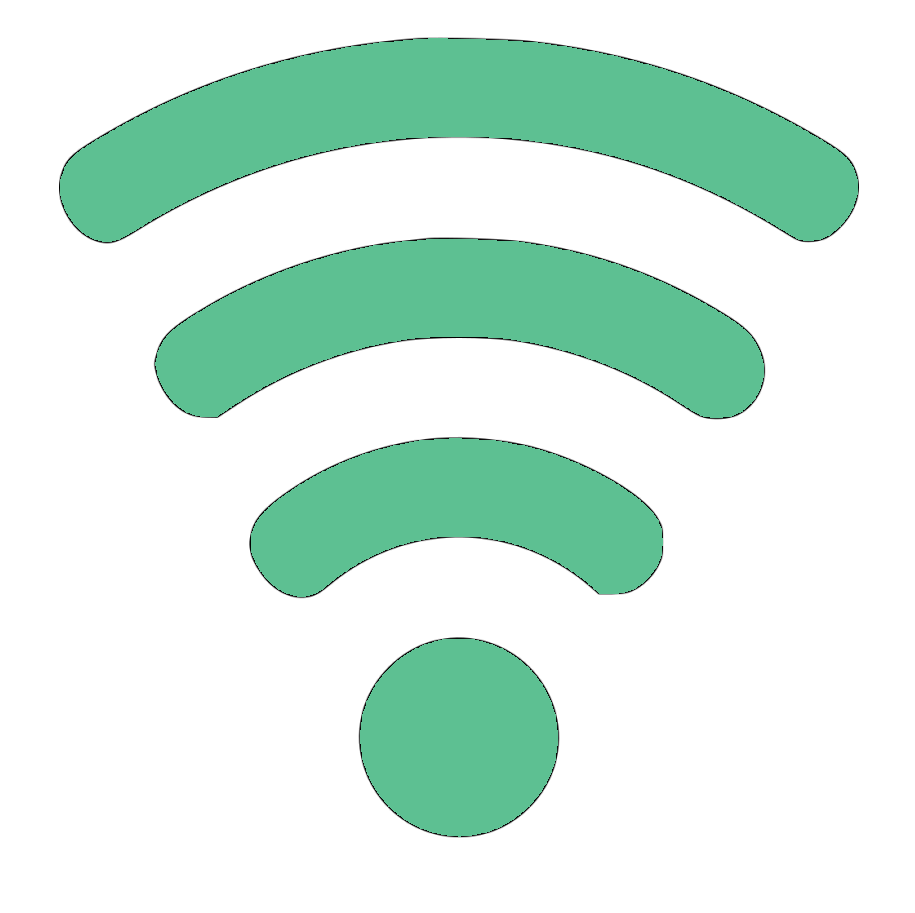 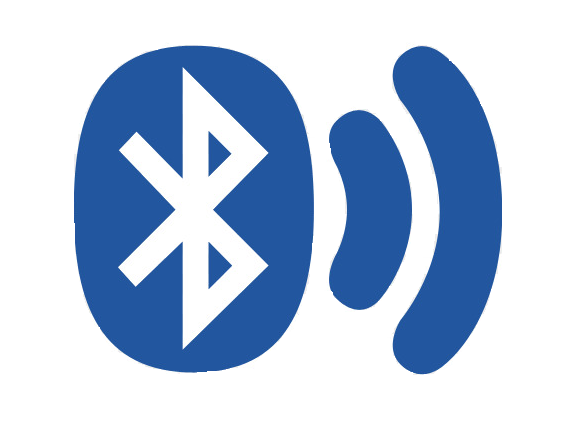 37
UCF - Fall 2019
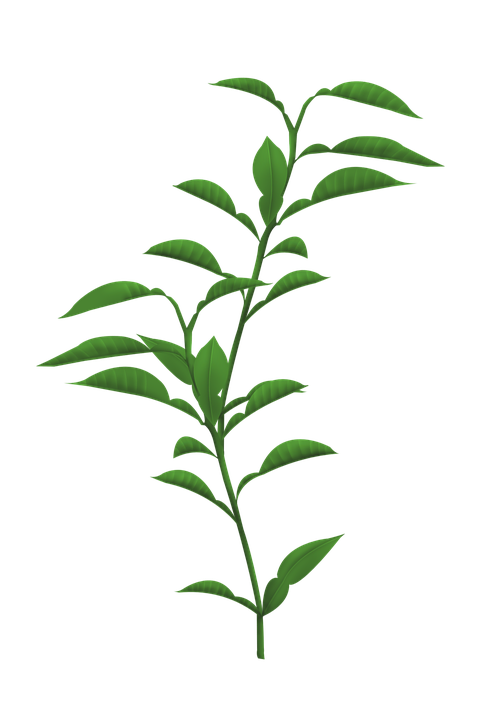 Sensor Module
Hardware
MSP430G2553
HM10 BLE
Soil Moisture
Temperature/Humidity
Lithium Ion Battery
Software
Timer operated
Low power efficient
Low memory footprint
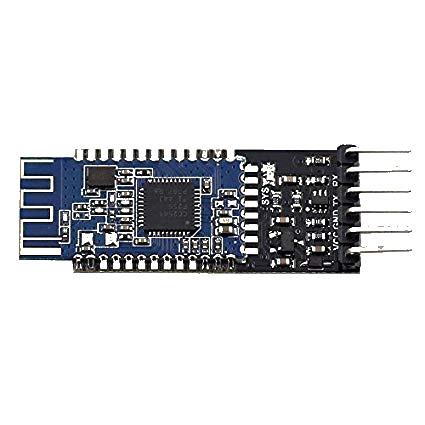 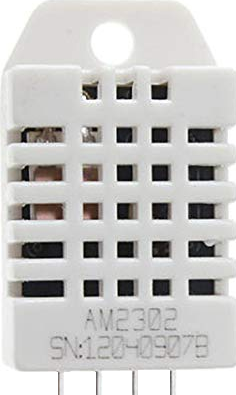 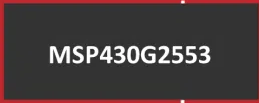 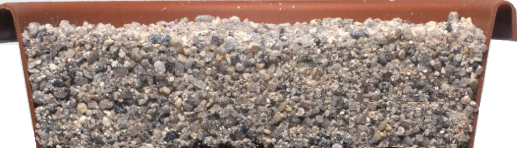 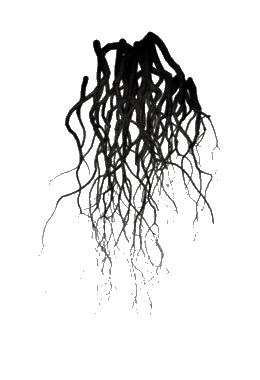 38
UCF - Fall 2019
Parent Module
Hardware
MSP432p401r
CC3100BOOST WiFi
HM10 BLE
Humidifier
Fans
Water Pumps
LEDs
Software
TI RTOS
PubNub API
Star-Network

Controls
Sensor activated
Timer regulated
User interaction
39
UCF - Fall 2019
PubNub
Broadcasts published messages to subscribed devices using MQTT
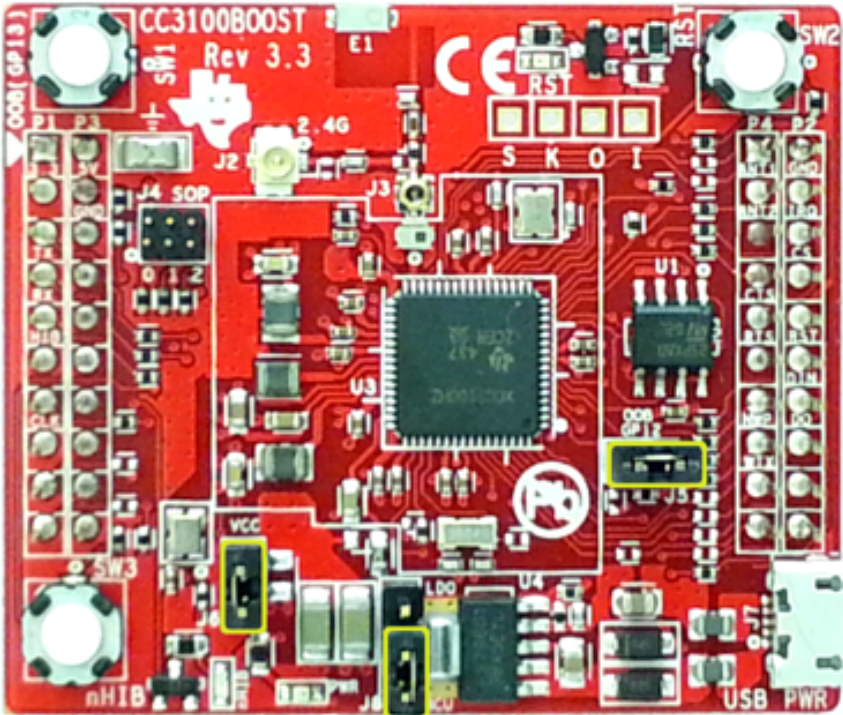 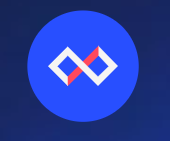 Recieves published sensor data
Subscribes to web server control
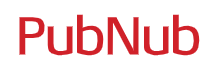 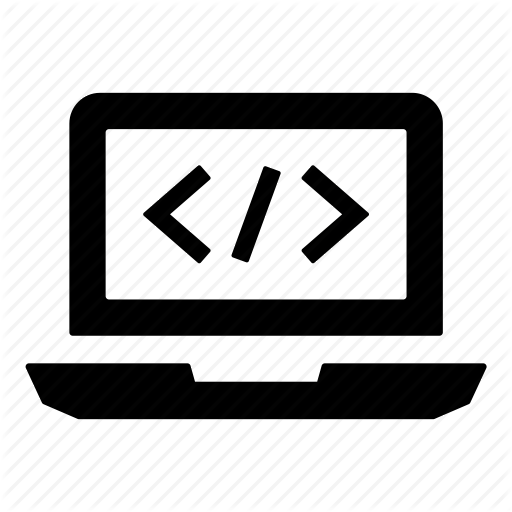 40
UCF - Fall 2019
Web Application
Losant
IoT platform
Buildable Dashboard
Display sensor data about the plants
Graphs that display changes in readings over time
Database included
Control panel
Send commands to edge device
View system state
41
UCF - Fall 2019
Programming
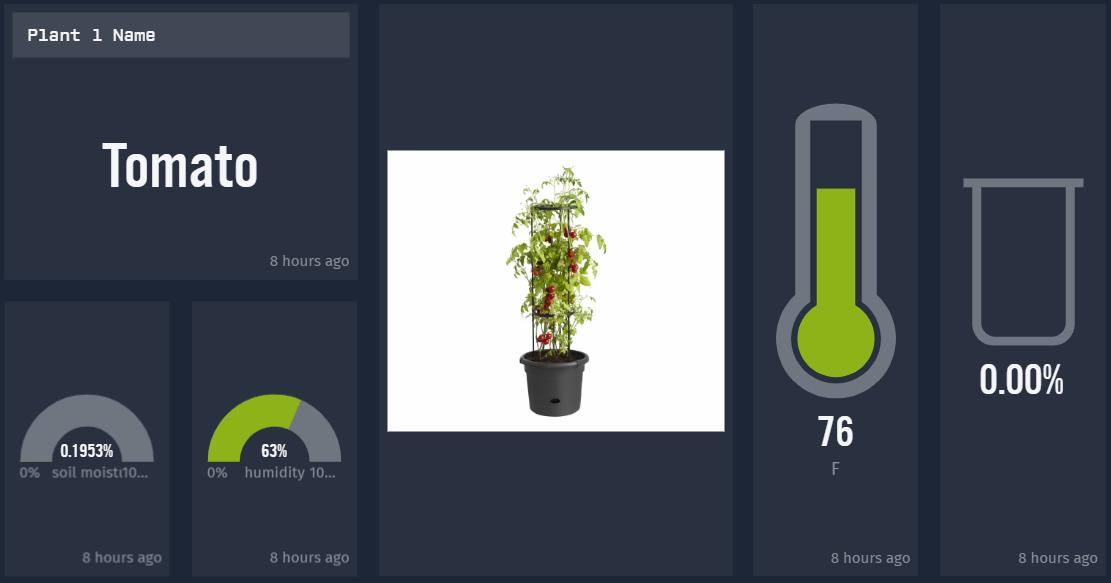 Embedded Software - Energia
Offers a wide selection of APIs
Object-Oriented C++
Built-in Multitasking
Web Application – HTML/Javascript
Losant Dashboards
Experience Views
Cloud communication – HTTP/MQTT
Losant workflows
PubNub clients
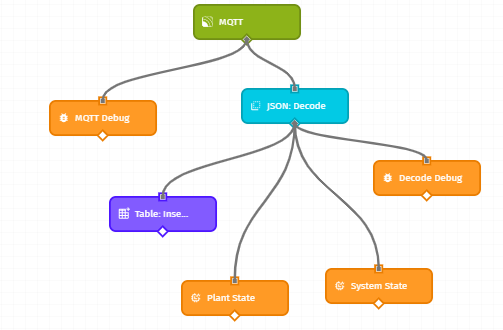 42
UCF - Fall 2019
Prototype Development
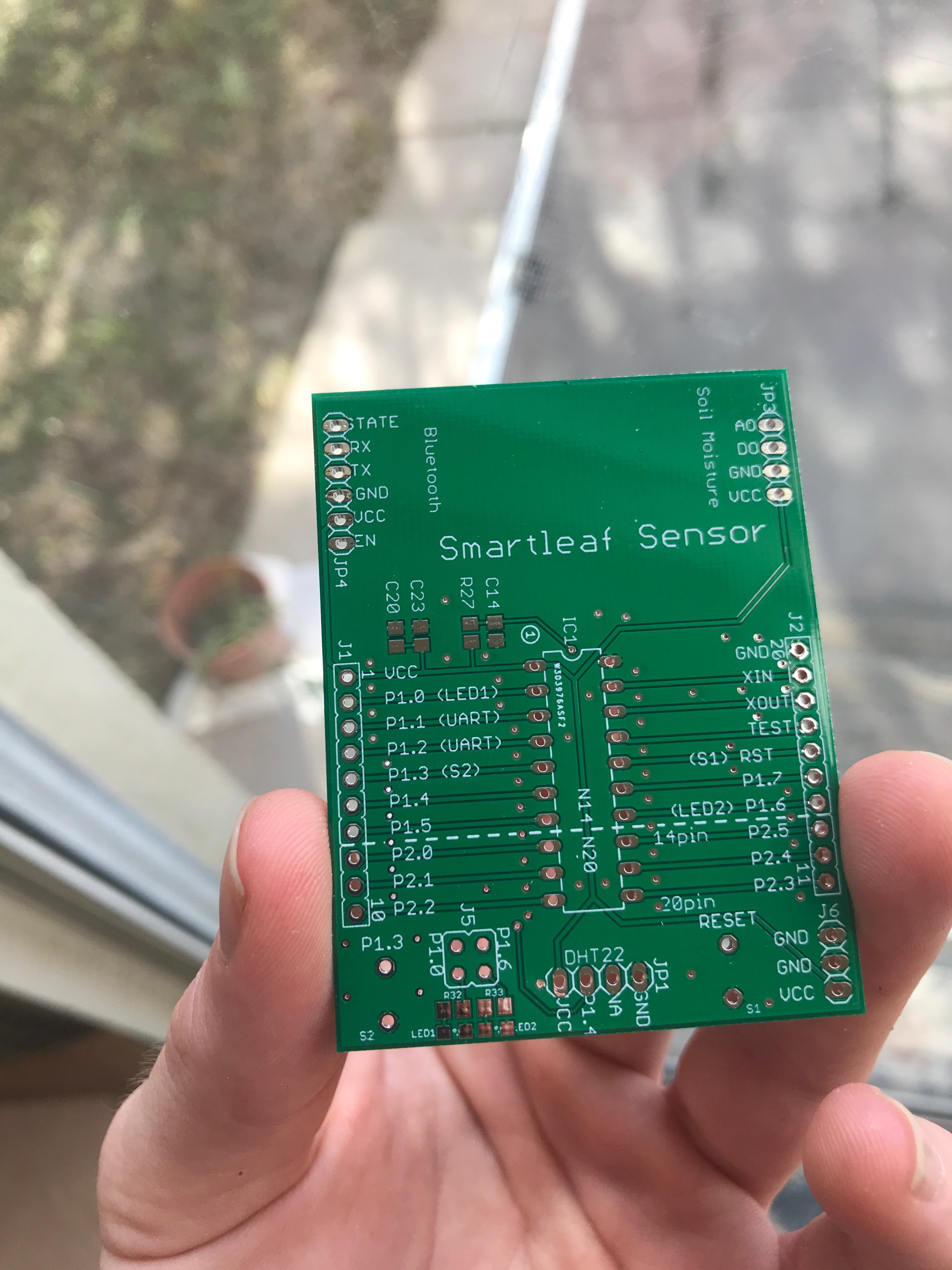 43
UCF - Fall 2019
Financing
Budget: $500
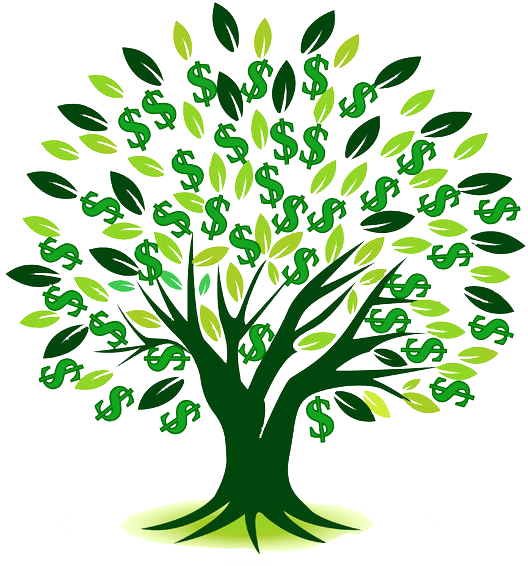 44
UCF - Fall 2019
Changed Implementations
pH sensor: wasn’t adding the functionality that we thought
Touch screen LCD GUI: troubles adding the correct timings needed for our Kentec QVGA Display BoosterPack/correcting libraries
PCB difficulties
LED programming
Humidifier disk waterproofing
45
UCF - Fall 2019
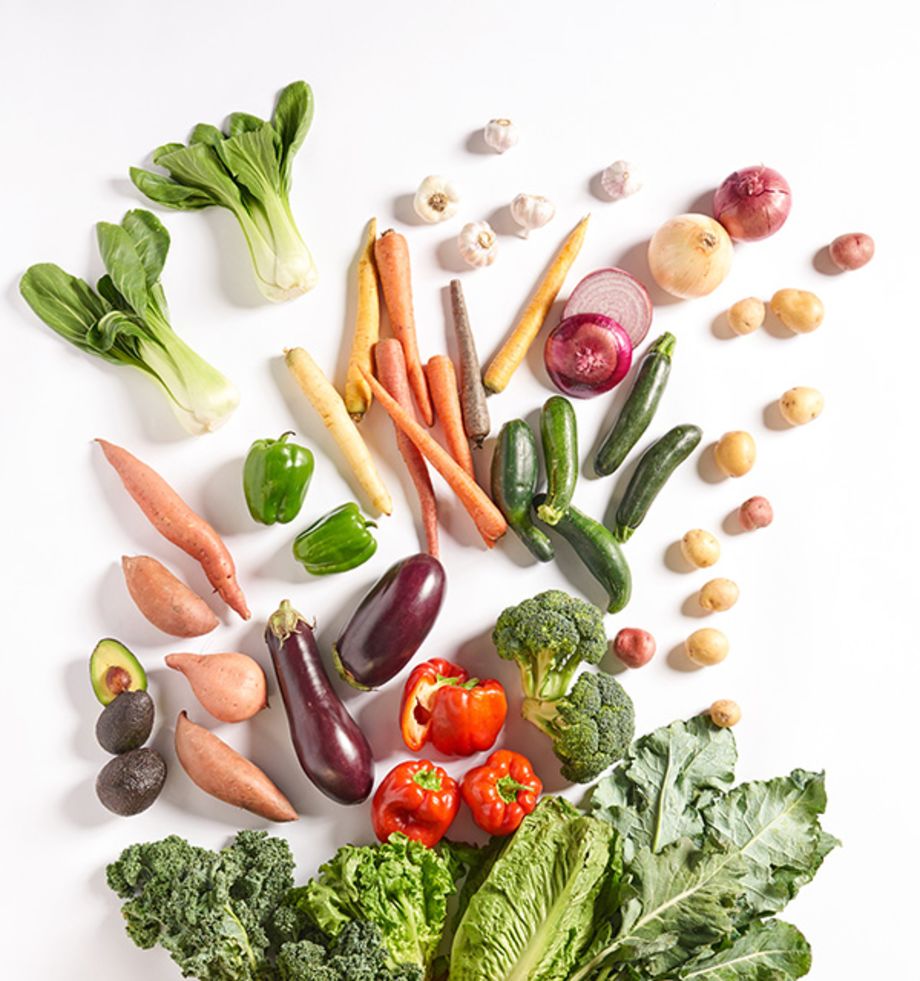 Questions?
46
UCF - Fall 2019